COMP 918: Research Administration for Scientists
Research Ethics: Misconduct in Science, Authorship, Peer Review and Data Rights/Ownership
Tim Quigg, Lecturer and Associate Chair for Administration, Finance and Entrepreneurship Computer Science Department, UNC-Chapel Hill
© Copyright 2013  Timothy L. Quigg        All Rights Reserved
Science is a Community Based on Trust
“Most Americans see strong science as essential to a successful future.  Yet that generous social support is based on the premise that science will be done honestly and that mistakes will be routinely identified and corrected.”
Bruce Alberts, President, 		National Academy of Sciences,
“The right to search for truth implies also a duty; 
one must not conceal any part of what one has recognized to be true.”
                                                                                          		- Albert Einstein
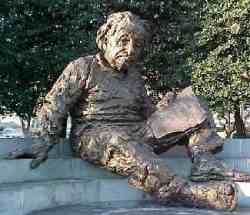 “The only ethical principle which has made science possible is that the truth shall be told all the time…”
C.P. Snow “The Search” 1959
			       	   Quoted in “Honor in Science”
Three Important Themes in Science
Trust

Truth telling

Ethics
Trust is dependent upon truth-telling!
Three Important Themes in Science
Trust

Truth telling

Ethics
If society no longer believes scientists are telling the truth, trust (and support) for science will be lost!
Three Important Themes in Science
Trust

Truth telling

Ethics
We rely upon “ethics” to keep scientists trust worthy!
Three Important Themes in Science
Trust

Truth telling

Ethics
But what exactly does the term “ethics” mean?
Three Inter-Related Aspects of  Ethics
A set of principles of right conduct.
The formal rules and standards that govern the conduct of an individual or the members of a profession.
Behavior expected of all faculty, students, and staff to conduct research with the highest standards of integrity!
Principles – Rules - Behavior
Scientific Fraud and Misconduct Frequency Over the Past 10 Years
Institutional Compliance
This concern for fraud along with the conflicts of interest posed by the commercial opportunities for patenting and licensing university inventions have made it necessary for universities to develop comprehensive systems to monitor and manage ethics at the individual and the institutional level!
Four Areas of Concentration for Institutional Compliance Systems
Proper fiscal management of public funds.
  Protection of human and animal research  	 	 subjects.
  Proper use and disposal of hazardous 	 	 	 materials.
  Preventing research misconduct through 	 	 strict adherence to the scientific method 	 	 and truth telling.
Federal Definition Research Misconduct
Fabrication, falsification, or plagiarism in proposing, performing, or reviewing research or in reporting research results is research misconduct.  It does not include honest error or differences of opinion.
Federal Definition Research Misconduct
Fabrication: Making up data or results and either recording or reporting them.
Federal Definition Research Misconduct
Falsification: Manipulating research materials, equipment, or processes, or changing or omitting data or results such that the research is not accurately represented in the research record.
Federal Definition Research Misconduct
Plagiarism: The appropriation of another person’s ideas, processes, results, or words without giving appropriate credit.
Federal Definition Research Misconduct
Fabrication, falsification, or plagiarism in proposing, performing, or reviewing research or in reporting research results is research misconduct.  It does not include honest error or differences of opinion.
Federal Definition Research Misconduct
Fabrication, falsification, or plagiarism in proposing, performing, or reviewing research or in reporting research results is research misconduct.  It does not include honest error or differences of opinion.
Use in Any Research Proposal!
Federal Definition Research Misconduct
Fabrication, falsification, or plagiarism in proposing, performing, or reviewing research or in reporting research results is research misconduct.  It does not include honest error or differences of opinion.
Use in the Conduct of Research!
Federal Definition Research Misconduct
Fabrication, falsification, or plagiarism in proposing, performing, or reviewing research or in reporting research results is research misconduct.  It does not include honest error or differences of opinion.
Use in Formal Peer Review or Any Other Review of Research Results!
Federal Definition Research Misconduct
Fabrication, falsification, or plagiarism in proposing, performing, or reviewing research or in reporting research results is research misconduct.  It does not include honest error or differences of opinion.
Use in Project Reports or Any Publications!
Fabrication, Falsification of Medical Research Data
By Gary Schwitzer, January 25, 2012

The British Medical Journal reports:
“More than one in ten (13%) UK-based scientists or doctors have witnessed colleagues intentionally altering or fabricating data during their research or for the purposes of publication, while 6% say they are aware of possible research misconduct at their institution that has not been properly investigated, reveals a BMJ survey published today which attracted over 2,700 responses.

Dr Fiona Godlee, BMJ  Editor in Chief, said: “While our survey can’t provide a true estimate of how much research misconduct there is in the UK, it does show that there is a substantial number of cases and that UK institutions are failing to investigate adequately, if at all. The BMJ has been told of junior academics being advised to keep concerns to themselves to protect their careers, being bullied into not publishing their findings, or having their contracts terminated when they spoke out.”
Disgraced Cloning Expert Convicted in South Korea
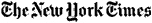 October 26, 2009
SEOUL, South Korea – Hwang Woo-suk, a disgraced cloning expert from South Korea who had claimed major breakthroughs in stem-cell research, was convicted Monday of falsifying his papers and embezzling government research funds. A judge sentenced him to a suspended two-year prison term, saying Dr. Hwang had shown remorse and had not taken research money for personal use. 
Dr. Hwang was once hailed as a national hero in the South. His school, Seoul National University, disowned him in 2005, saying that he had fabricated the papers he had published to global acclaim.
Former Harvard professor Marc Hauser fabricated, manipulated data
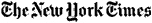 September 5, 2012
Marc Hauser, a prolific scientist and popular psychology professor who last summer resigned from Harvard University, had fabricated data, manipulated results in multiple experiments, and described how studies were conducted in factually incorrect ways, according to the findings of a federal research oversight agency posted online Wednesday.
The report provides the greatest insight yet into the problems that triggered a three-year internal university investigation that concluded in 2010 that Hauser, a star professor and public intellectual, had committed eight instances of scientific misconduct. The document, which will be published in the Federal Register Thursday, found six cases in which Hauser engaged in research misconduct in work supported by the National Institutes of Health. One paper was retracted and two were corrected, and other problems were found in unpublished work.
Cases of Plagiarism Handled by the United States Office of Research Integrity 1992-2005
By Alan R. Price, Associate Director for Investigative Oversight 
Office of Research Integrity

ORI Definition of Plagiarism : As a general working definition, ORI considers plagiarism to include both the theft or misappropriation of intellectual property and the substantial unattributed textual copying of another's work. It does not include authorship or credit disputes. . . . Many allegations of plagiarism involve disputes among former collaborators who participated jointly in the development or conduct of a research project, but who subsequently went their separate ways and made independent use of the jointly developed concepts, methods, descriptive language, or other product of the joint effort. The ownership of the intellectual property in many such situations is seldom clear, and the collaborative history among the scientists often supports a presumption of implied consent to use the products of the collaboration by any of the former collaborators. For this reason, ORI considers many such disputes to be authorship or credit disputes rather than plagiarism. Such disputes are referred to PHS agencies and extramural institutions for resolution (ORI, 1994).
Cases of Plagiarism Handled by the United States Office of Research Integrity 1992-2005
By Alan R. Price, Associate Director for Investigative Oversight 
Office of Research Integrity

Kowalski - He was an instructor in medicine at the Dana Farber Cancer Institute, after completing his residency and postdoctoral work in pathology at Harvard Medical School. He took with him an NIH grant application on the immune response to HIV/AIDS glycoprotein by his mentor, focusing on an area in which the respondent had not worked nor written for that laboratory (thus, he was not a collaborator on the source application). He copied essentially the whole application of his former mentor for use as his own NIH grant application, as alleged by a reviewer who had seen the original application at NIH. He was not debarred, but in 1993 he was given a 3-year certification and prohibition from PHS service period.
Cases of Plagiarism Handled by the United States Office of Research Integrity 1992-2005
By Alan R. Price, Associate Director for Investigative Oversight 
Office of Research Integrity

Imam - He was an associate professor of pathology at the University of Southern California who copied almost all of a grant application on human DNA telomerase enzyme to a state agency, which had been given to him in confidence by a peer reviewer. The respondent used it in his own NIH grant application, as alleged by a reviewer, who was the original applicant. In 1997, he was debarred for 3 years as well as prohibited from PHS advisory service.
Cases of Plagiarism Handled by the United States Office of Research Integrity 1992-2005
By Alan R. Price, Associate Director for Investigative Oversight 
Office of Research Integrity

Farooqui - He was a research associate professor of dermatology at the University of Cincinnati, who plagiarized material on hormone expression in human skin from the significance section of a National Science Foundation (NSF) grant application, as alleged by a reviewer for NSF, which the respondent had obtained from another confidential reviewer and used in his NIH grant application. After ORI imposed on him in 1996 a 3-year certification and non-service period, NSF OIG expanded the case, finding more of the same plagiarism in NSF applications, so NSF debarred him for an additional period.
InstitutionalResponsibility
Awardee institutions have primary responsibility for the prevention and detection of research misconduct and for the inquiry and investigation of alleged research misconduct.
Laboratory Notebook!
Yes, the laboratory notebook (real or virtual) is still the “gold standard” and final authority on data collection, manipulation, and presentation.  It should contain:
All the information on an experiment’s design and execution. 
The original data - preferably as the raw data output.
Calculations and data reductions.
Conclusions and interpretations.
Courts have favored paper over electronic!
Laboratory Notebook!
Yes, the laboratory notebook (real or virtual) is still the “gold standard” and final authority on data collection, manipulation, and presentation.  It should contain:
All the information on an experiment’s design and execution. 
The original data - preferably as the raw data output.
Calculations and data reductions.
Conclusions and interpretations.
Should be signed, dated and witnessed!
Who Owns Data?  PI, Institution or Funding Agency?
It Depends!
If created under a sponsored research agreement, the terms (FAR clauses) are authoritative.
Remember, all agreements are between the university and the funding agency in the name of a PI, so any obligation to deliver data rest with the university.
What is the university’s data rights policy?
Case Study: Data Ownership
A graduate student has just defended her dissertation and is leaving for a post doctoral position at another university.

While packing up her office, her mentor refuses to allow her to take the laboratory notebooks which contain her research data.

The mentor won’t even allow her to take copies.
Who do you think owns the research data?

Should the student have been allowed to take the results of her labors?  How about a copy?

Would your view be different if the student was going to a competitor’s laboratory?  How about into industry?
Federal Definition Research Misconduct
Fabrication: Making up data or results and recording or reporting them.
Case Study: Data Fabrication
You believe the work of a fellow student assigned to your lab is forged.  The data are too clean, the student isn’t in the lab often enough to support the amount of data generated, and sufficient reagents are not being consumed consistent with the research.
Is there enough “evidence” to allege data fabrication?

Let’s say you report your suspicions to the PI and are simply told to “mind your own business” - What would you do?

Is reporting your concern to the PI sufficient?  Do you have additional ethical responsibilities?  When have you adequately fulfilled your ethical responsibilities?
Federal Definition Research Misconduct
Falsification: Manipulating research materials, equipment, or processes, or changing or omitting data or results such that the research is not accurately represented in the research record.
Case Study: Data Falsification - 1
You are a junior member of a research team using an autoanalyzer to test the effects of radioprotective agents on prostaglandin production.  Only six of the ten assays demonstrate protection.

A senior researcher (not the PI) suggests  the lack of observed response in the other four assays was due to “equipment failure.”
Is this assessment valid?  Should it be accepted, rejected or questioned?

How might the assessment be tested?

If the ambiguity persists, how should you proceed?

Is leaving responsibility with the senior investigator enough?  Would it matter if the PI agreed with the senior investigator?
Case Study: Data Falsification - 2
You prepare a scatter-graph that demonstrates a time-dependent effect.  Unfortunately, several points do not closely follow the relationship.

Your advisor suggests dropping the lowest points because “the cells were obviously dead” and the highest point because “it is an obvious outlier.”
Is the suggested method for determining which points to exclude acceptable?

If you are not satisfied with the instructions from your advisor, what other course(s) of action are open to you in this situation?

In general, how would you approach your advisor when facing any issue involving proper ethical behavior?
Federal Definition Research Misconduct
Plagiarism: The appropriation of another person’s ideas, processes, results, or words without giving appropriate credit.
Case Study: Plagiarism
You are reviewing a paper for a journal and recognize a significant portion of the text.  After checking, you confirm that the paper indeed incorporates entire passages from other works without attribution.
What Action Should  You Take?
Immediately report your concerns to the Journal?  Or would you contact the author first?  Would knowing the author influence your actions?
If you spoke with the author would any of these explanations cause you to be more lenient:
The author said it was simply a careless oversight.
The author is a first year graduate student with little experience.
The author comes from a country with different standards for citations.
Authorship
Authorship of a scientific paper should be limited to those individuals who have contributed directly to: 
the design and execution of the experiments and  
participated in the preparation        of the manuscript.
Is “and” right or should it say “and/or?”
There may be some variation             		by discipline!
Case Study: Authorship
A paper is being prepared concerning the metabolism of sulfites.  Which of the following should be included as authors?
Toxicologist who provided previously published information on animal models.
Wildlife specialist who provided information on breeding mice.
Technician who helped develop assay and wrote the methods section.
Another scientist who helped design experiments and edited the final draft.
Peer review is the process used within the scientific community where scientists evaluate their colleagues’ grant applicants for possible funding and their scientific papers for possible publication.  Two guiding principles:
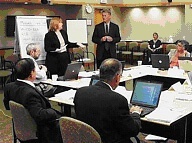 Fairness
Confidentiality
Case Study: Peer Review
A faculty investigator who is also a consultant to a biotech company serves on an NIH study section.  He reviews a grant proposal which contains information demonstrating that his current work (both academic and corporate) is headed down a blind alley.
How Should He Proceed?
Case Study: Peer Review
What issues of confidentiality and conflict of interest are involved?

“Once the bell has been rung, it can’t be unrung!”  Now that he has the knowledge, he can’t just forget it! 

How might this situation have been avoided?
False Claims Act Whistleblowers
A good faith allegation is made with the honest belief that research misconduct may have occurred.  An allegation is not in good faith if it is made with reckless disregard for or willful ignorance of facts that would disprove the allegation.
False Claims Act             Qui Tam Provisions
“He who sues on behalf of the King as well as for himself.”
Allows private parties to sue entities and individuals that have submitted false claims to the Government.
The person must have actual knowledge of allegedly false claims to the Government to file a lawsuit on behalf of the Government.
False Claims Act             Qui Tam Provisions
If the Government receives a monetary settlement from the defendant, the Act allows the person bringing the suit to  receive a portion of the settlement.
Individuals seeking whistleblower status  must first meet several criteria defined in the Act.
Check to be certain you qualify for whistleblowers status before proceeding!
False Claims Act             Qui Tam Provisions
If the Government receives a monetary settlement from the defendant, the Act allows the person bringing the suit to  receive a portion of the settlement.
Individuals seeking whistleblower status  must first meet several criteria defined in the Act.
Whistleblowers status affords some legal protection against retaliation!
False Claims Act Recovery
In 2008, the Government recovered approximately $1.3 billion through False Claims Act suits.
90% of the recovered funds came from health care and pharmaceutical companies.
For 2009, Congress allocated an additional $25 million to combat fraud and abuse in the Medicaid Program alone.
False Claims Act             University of Georgia
This 2006 suit alleged that University of Georgia researchers committed violations of the False Claims Act by receiving more than $1 million in Environmental Protection Agency grants based upon published research that had used manipulated data which discounted the toxicity of the tested sewage sludge.
False Claims Act             University of Georgia
The suit was filed by the Government on behalf of qui tam (whistle-blower) plaintiffs David L. Lewis, an adjunct senior research scientist at UGA (and a former microbiologist at the Environmental Protection Agency), and two farming families who alleged the sludge contained harmful chemicals that resulted in the death of cattle on their farms.
False Claims Act             University of Georgia
The suit specifically alleged that sludge samples were: 
not included from farms that reported animal deaths and 
were taken only during drought periods when toxin levels would be lowest. 

         Results of litigation sealed!
False Claims Act              St. Louis University
This suit was brought by whistleblower and former Dean, Andrew Balas.  It alleged the SLU School of Public Health overstated time spent by faculty members on CDC grants, resulting in significant overpayment.

  The investigation identified numerous examples of NIH and HUD grants being charged for these “phantom faculty work hours” resulting in similar overpayments.
False Claims Act              St. Louis University
SLU’s Defense: A good faith effort had been made to comply with “highly complicated cost accounting principles governed by regulations that are hundreds of pages long.”  Any mistakes made were simply that – unintentional mistakes!

This is the “don’t blame me” defense!  It’s the Government’s fault for making the rules so darn hard to follow!
False Claims Act              St. Louis University
SLU’s Defense: A good faith effort had been made to comply with “highly complicated cost accounting principles governed by regulations that are hundreds of pages long.”  Any mistakes made were simply that – unintentional mistakes!

SLU settled for $1 million.  

  The whistleblower received $190,000 as his share of the recovery!
False Claims Act              Weill Medical College, Cornell
The whistleblower was: 
The PI’s senior administrative assistant.
She had worked at Cornell for 11 years before resigning 2002.
 
	    She filed the suit in April 2004.
False Claims Act              Weill Medical College, Cornell
The lawsuit alleged that the PI misrepresented which researchers were working on particular grants; misapplied and fraudulently accounted for grant funds; falsified data from research; and submitted the same projects multiple times even if funded by other agencies.
False Claims Act              Weill Medical College, Cornell
The lawsuit alleged that the PI misrepresented which researchers were working on particular grants; misapplied and fraudulently accounted for grant funds; falsified data from research; and submitted the same projects multiple times even if funded by other agencies.
False Claims Act              Weill Medical College, Cornell
The lawsuit alleged that the PI misrepresented which researchers were working on particular grants; misapplied and fraudulently accounted for grant funds; falsified data from research; and submitted the same projects multiple times even if funded by other agencies.
False Claims Act              Weill Medical College, Cornell
The lawsuit alleged that the PI misrepresented which researchers were working on particular grants; misapplied and fraudulently accounted for grant funds; falsified data from research; and submitted the same projects multiple times even if funded by other agencies.
$2.6 million settlement!
False Claims Act            Yale University
Yale researchers allegedly spent down remaining grant funds near the expiration dates via cost transfers that were deemed not “allocable”, i.e., the costs did not relate to the work of that specific project.  

	Note: Federal regulations require that unspent fund balances at the end of a grant be returned to the Government.
False Claims Act            Yale University
$7.6 million final settlement - $3.8 million actual plus $3.8 million punitive damages.

No criminal charges were brought.

The Government acknowledged Yale’s cooperation in the investigation and its ongoing efforts at reform.

It is likely that Yale’s consulting & legal fees exceeded the final settlement amount.
False Claims Act Suits Involving Falsified Effort Reporting
Many False Claims Act suits allege that:

 Researchers spent less time working on   	grants than the proposal promised or 
 The grant was charged for someone who 	didn’t work on the grant.


Resulting in overstatement of effort!
[Speaker Notes: Huge financial consequences for financial fraud, or misuse of grant funds.]
False Claims Act            Selected University Settlements
Northwestern- $5.5m (Feb, 2003)
Johns Hopkins - $2.6m (Feb, 2004)
Alabama-Birmingham - $3.4m (Apr, 2005)
Cornell- $4.4m (Jun, 2005)
University of Connecticut- $2.5m (Jan, 2006)
Harvard- $2.4m (June 2004)
[Speaker Notes: Huge financial consequences for financial fraud, or misuse of grant funds.]
Effort Reporting           Case Study
Any cause for concern with Dr. Coli’s effort?
Physician Scientist Dr. E. Coli
2 NIH grants - 25% effort
3 days/week in clinic
Directs Infectious Diseases 
   medical curriculum
Lectures to medical students three times per week, and
Serves on the institutional promotion and tenure committee.
Federal Investigative Agencies for NIH and NSF
Office of Research Integrity in the DHHS, promotes integrity in biomedical and behavioral research supported by PHS. ORI monitors institutional investigations of research misconduct (www.ori.hhs.gov)
Office of the Inspector General in the NSF is responsible for preventing, detecting, and handling cases involving research misconduct (www.nsf.gov/oig)